Исследовательская работа«Корни моего рода».История моей семьи.
Работу выполнила:
ученица 4 «А» класса
Спиридонова Дарья.
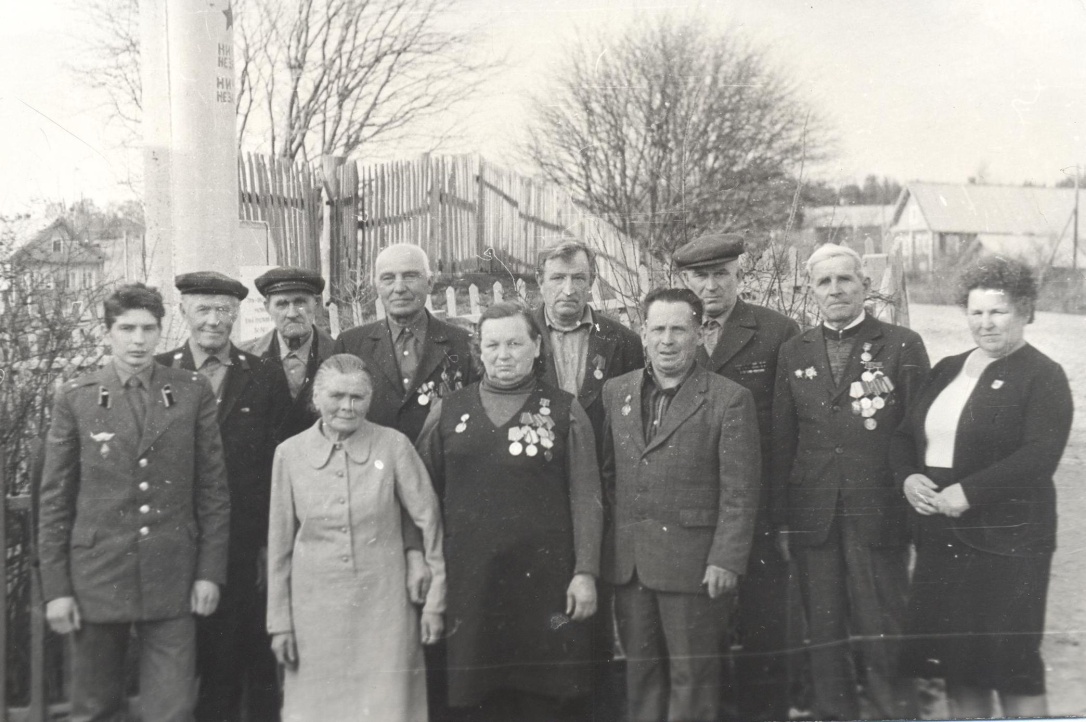 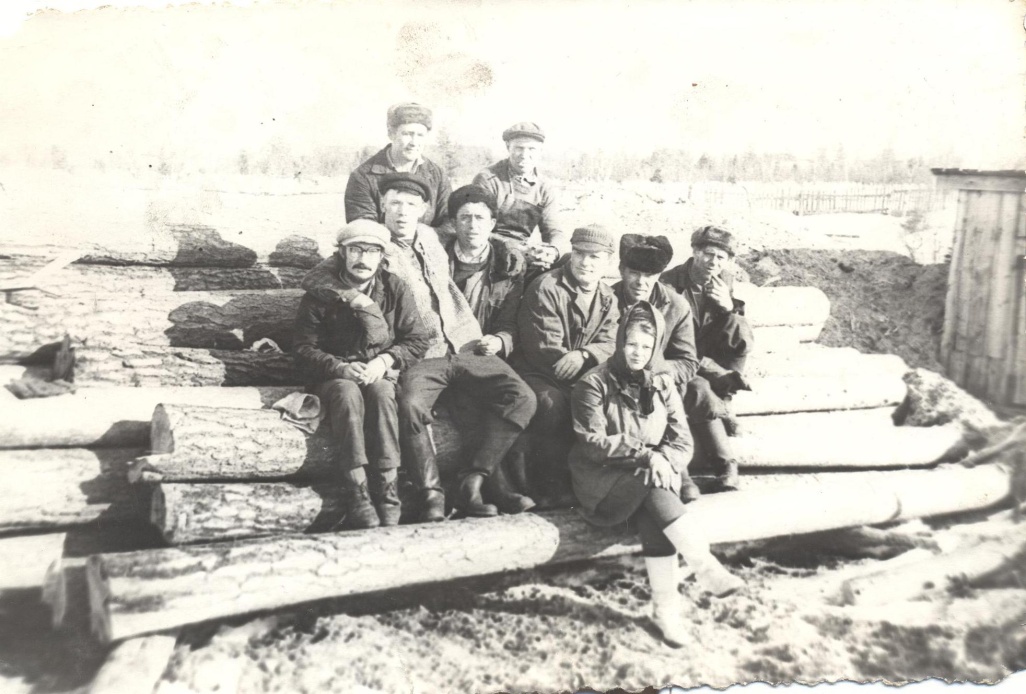 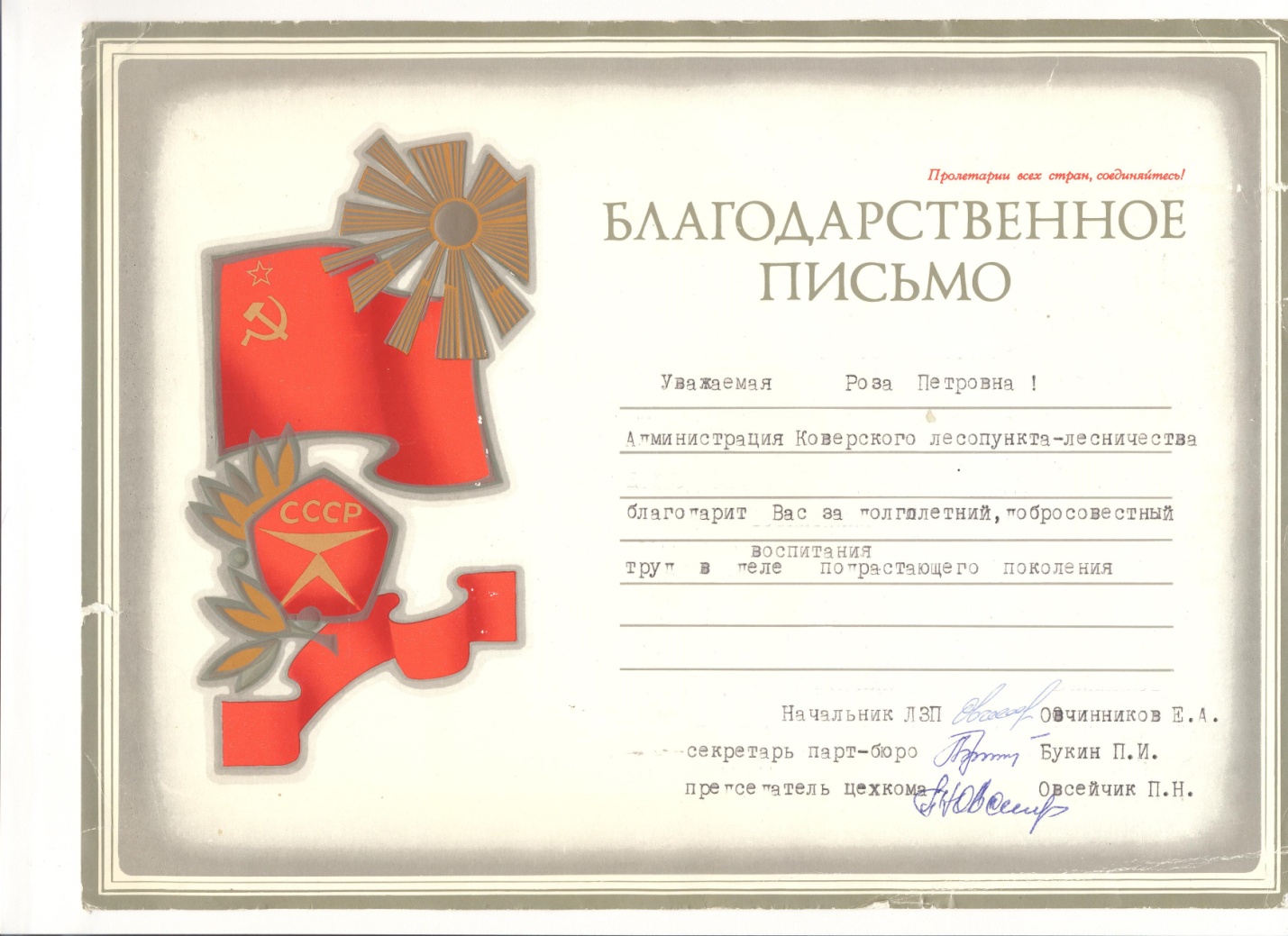 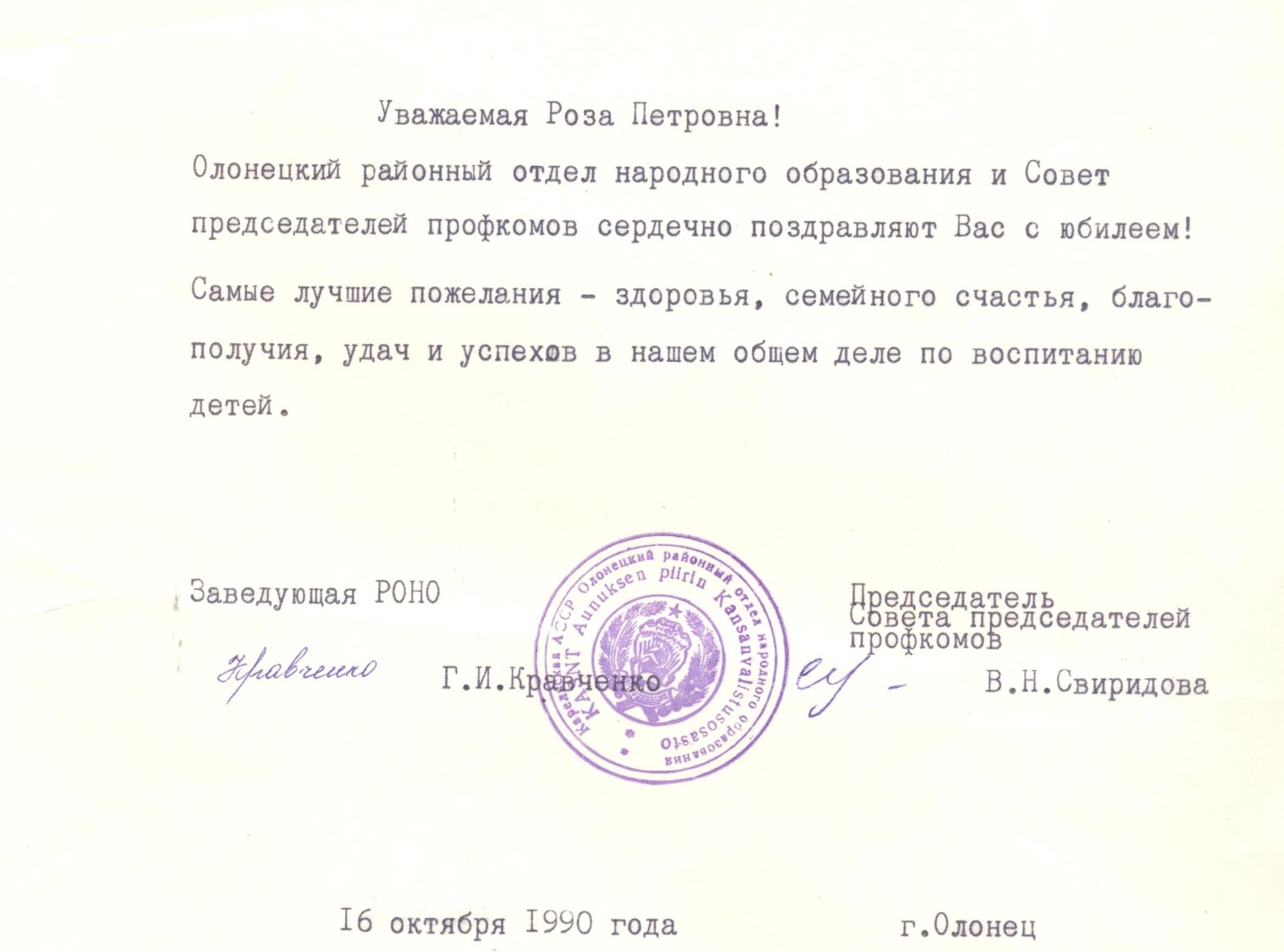 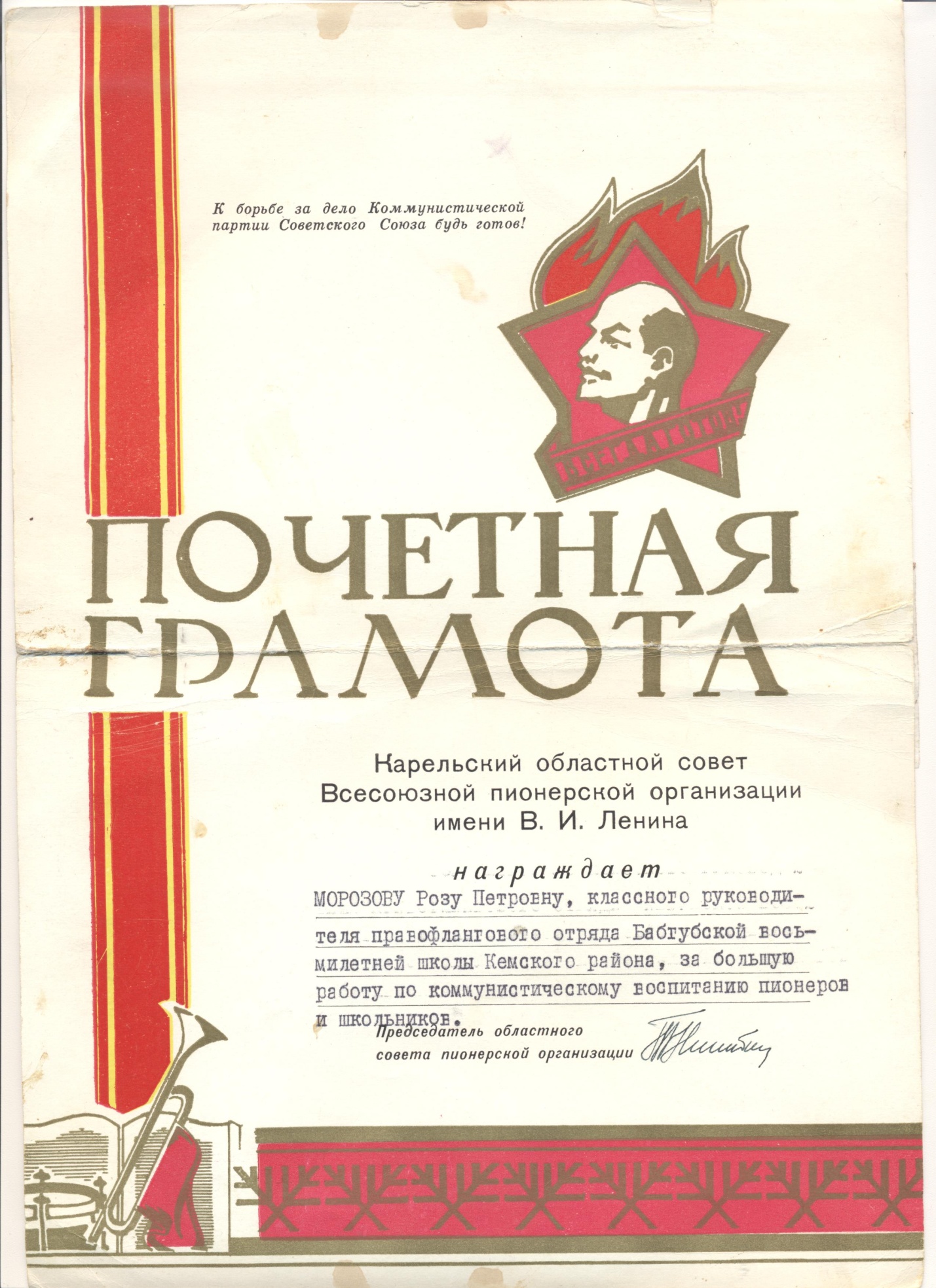 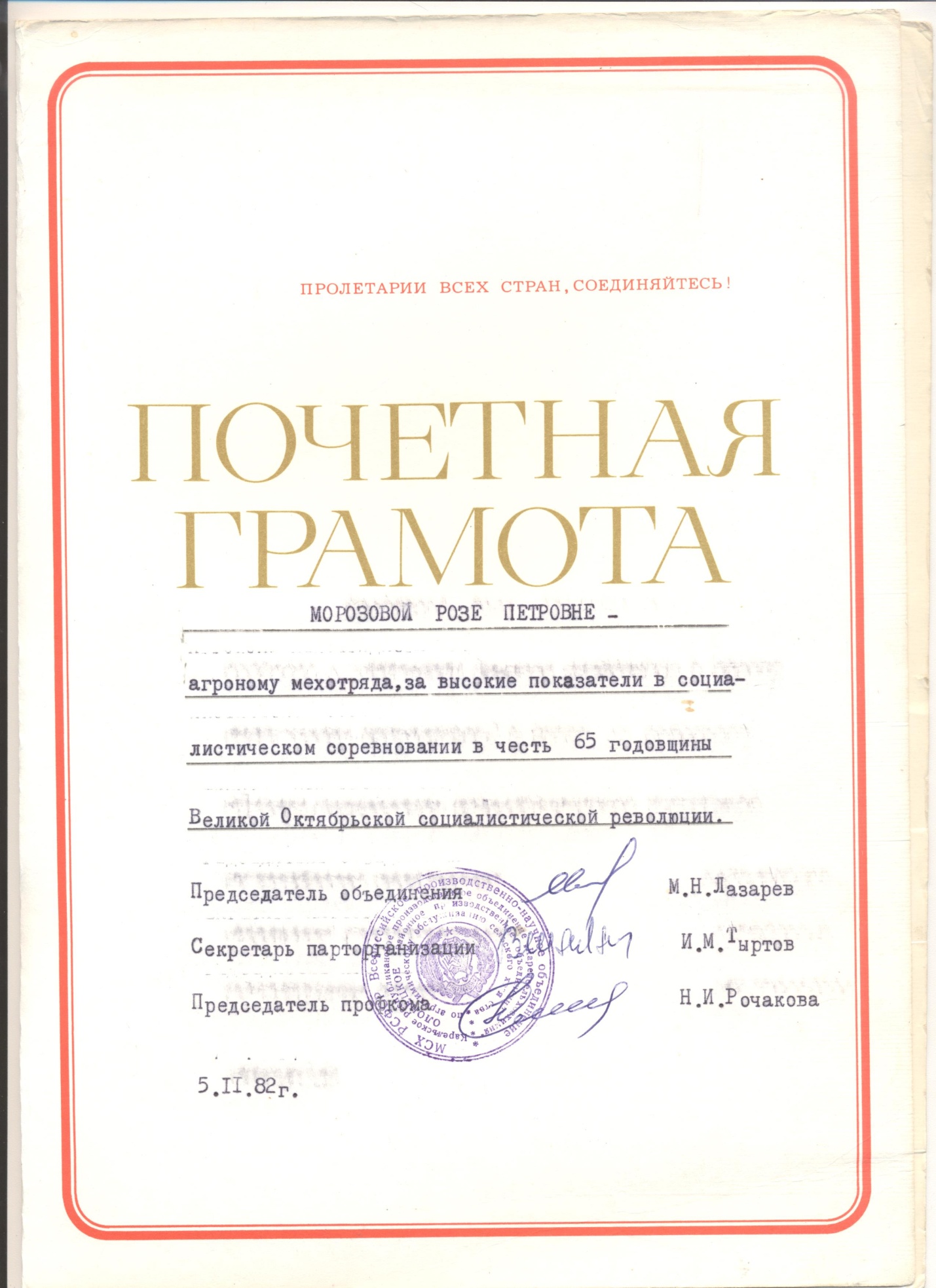 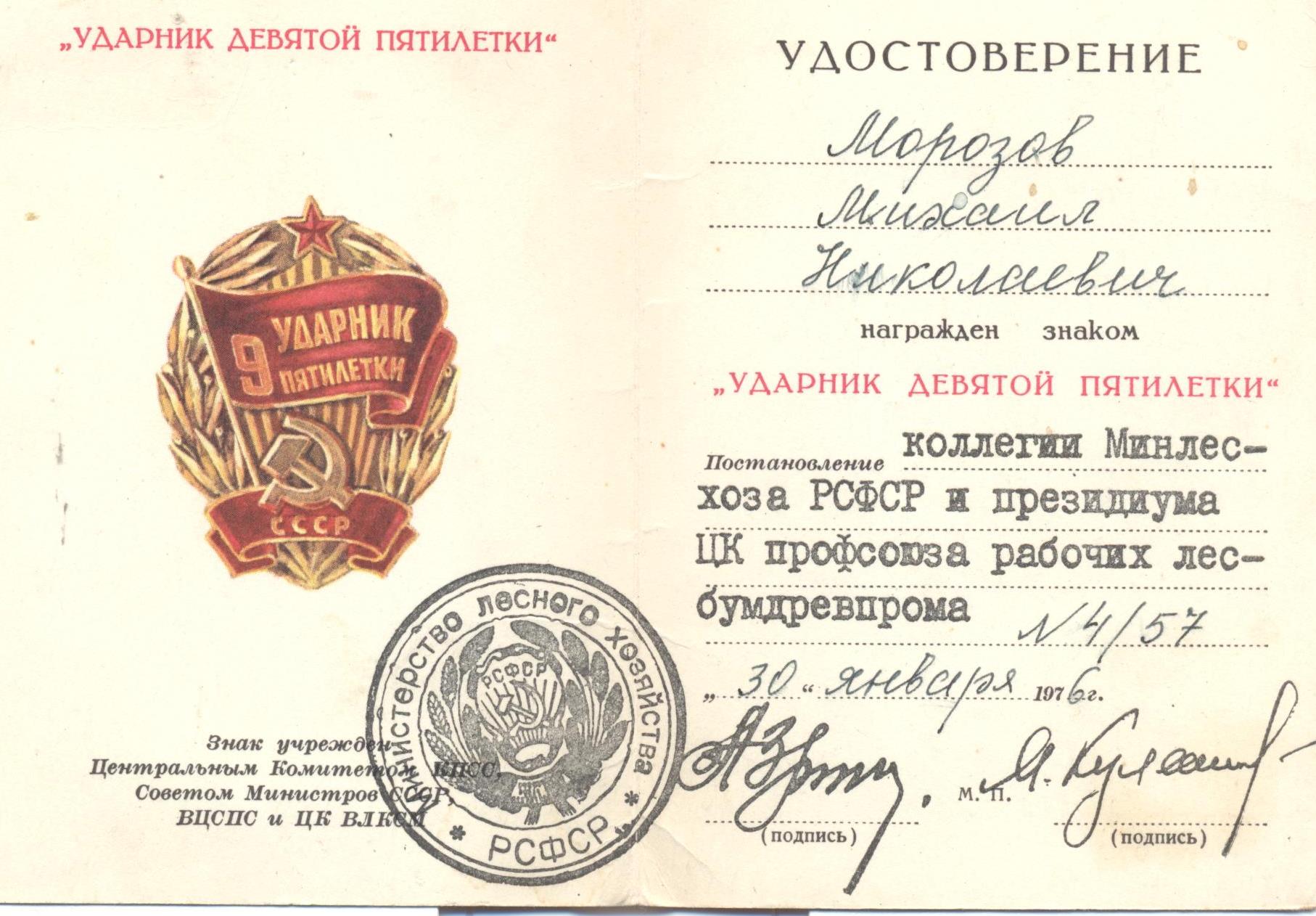 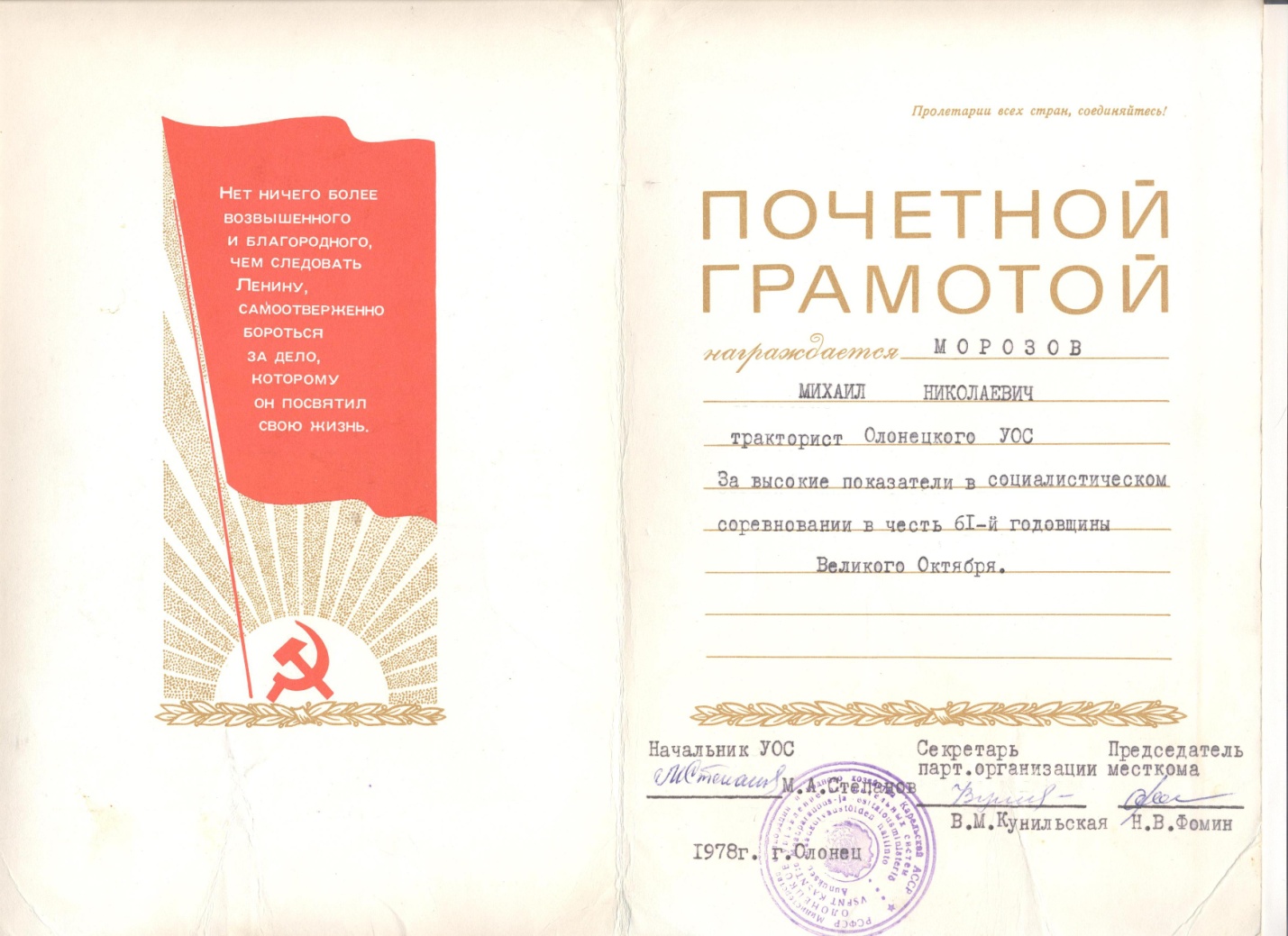 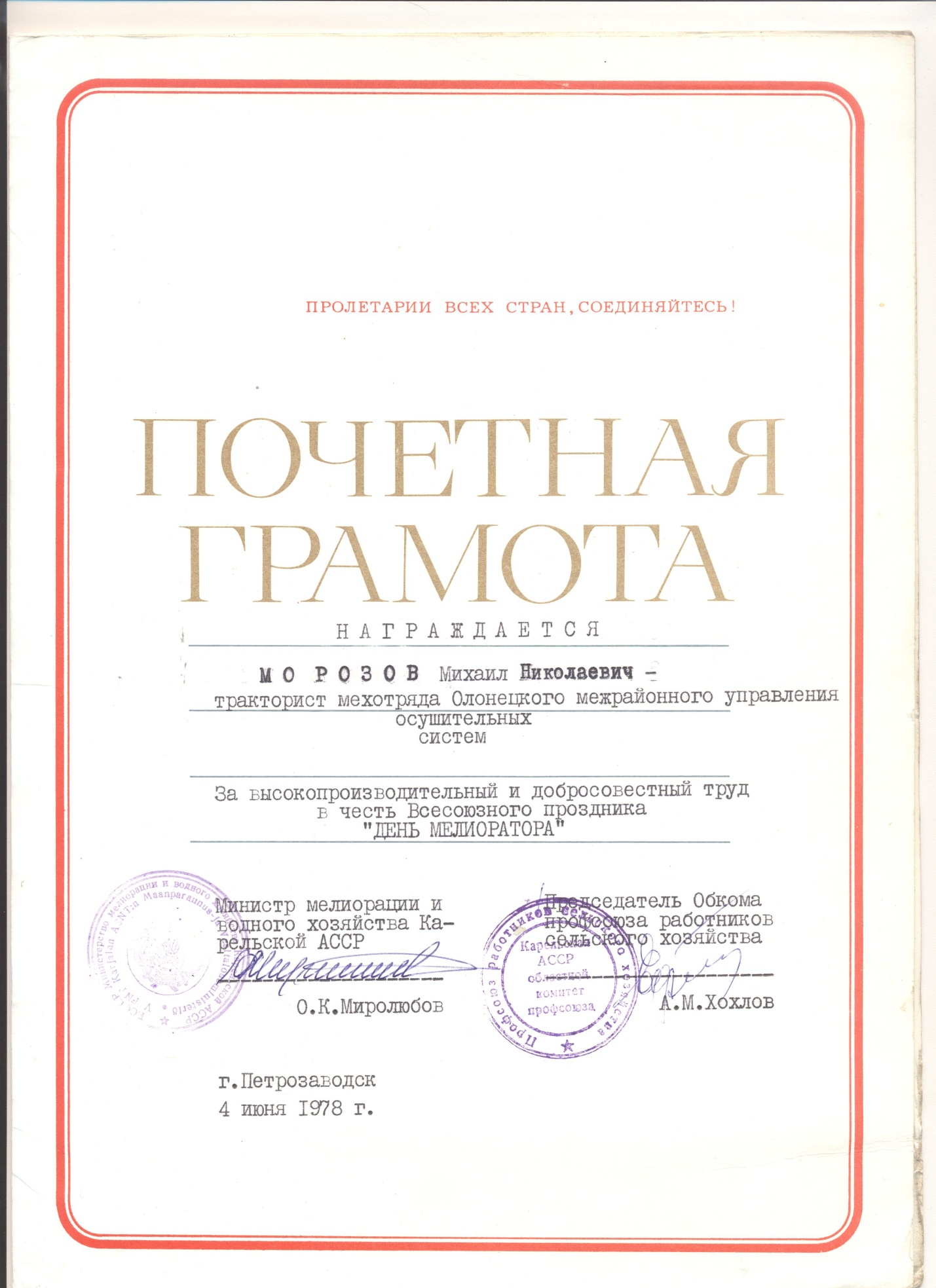 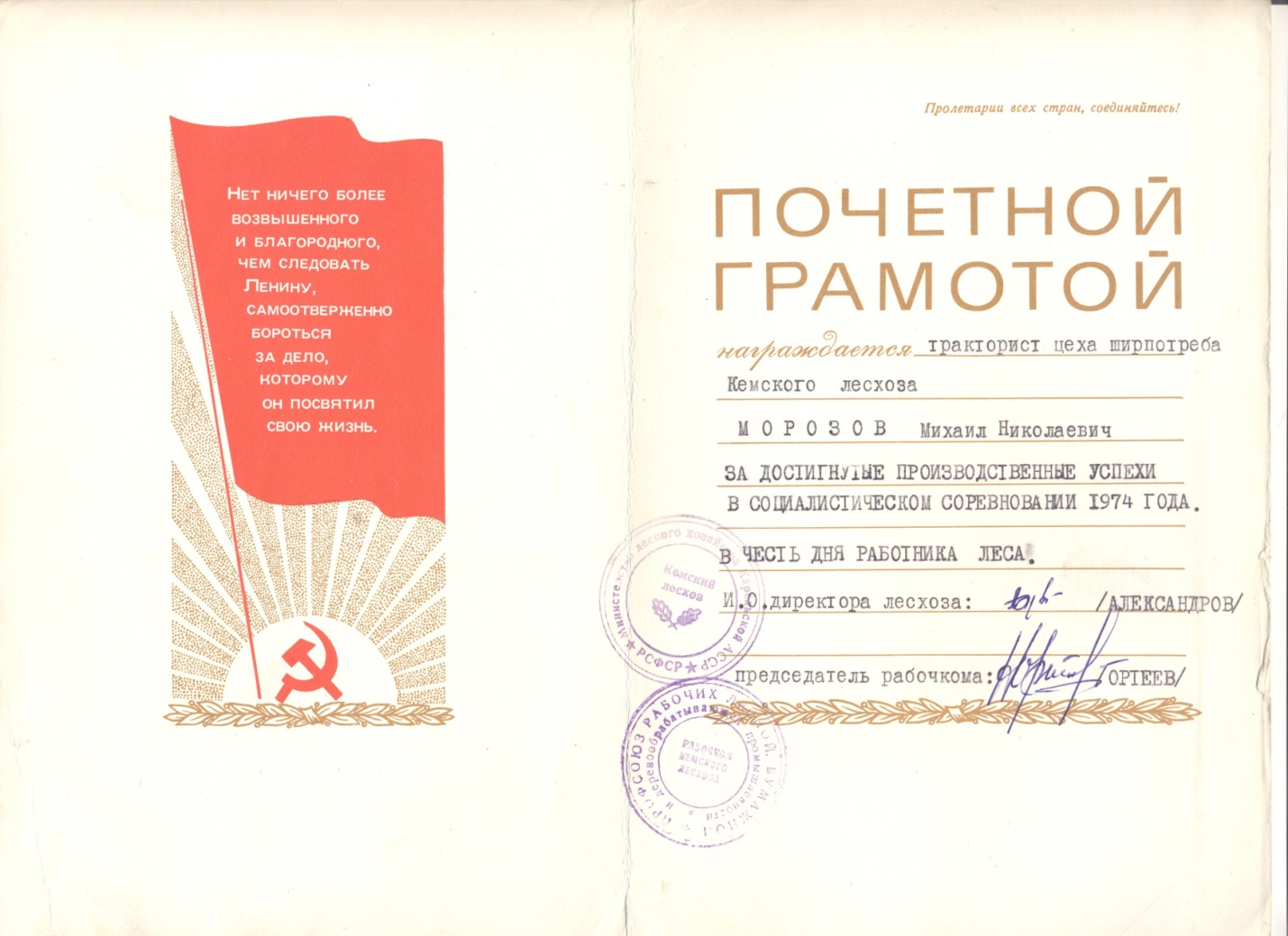 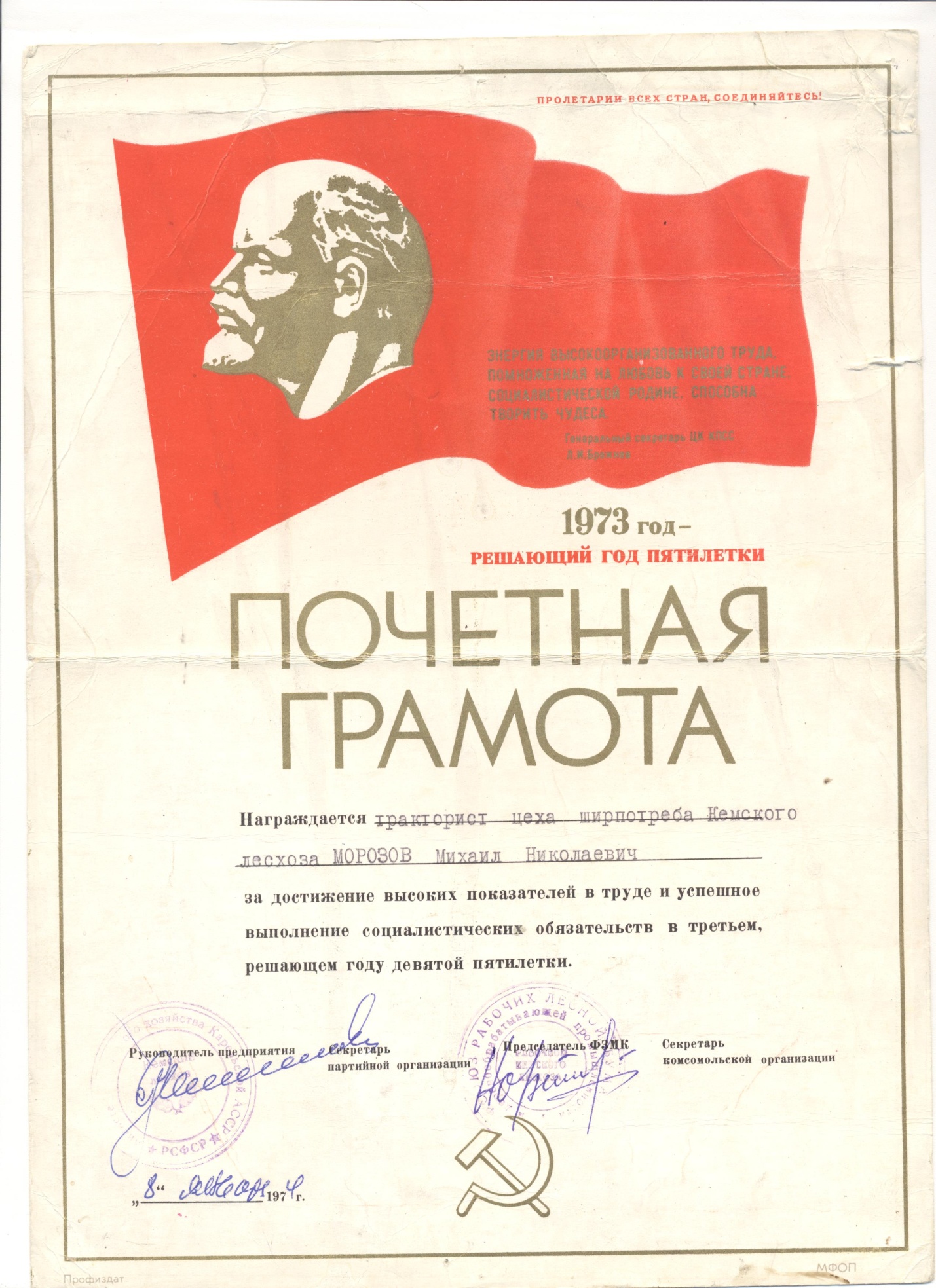 Спасибо за внимание